MODELOS E INDICADORES QLIKVIEW 2012
DICIEMBRE 2012
IMPLEMENTACION DE INDICADORES 2012ADP
Provisión de Cargos de I y II Nivel Jerárquico. (1c CG)
Estado de Concursos de I y II Nivel Jerárquico. (1c CG)
Provisión de Cargos de III Nivel Jerárquico. (incluye cargos No SADP) (2c CG)
Estados de Convenios de Desempeño II Nivel Jerárquico. (3c CG)
2
2
IMPLEMENTACION DE INDICADORES 2012ADP
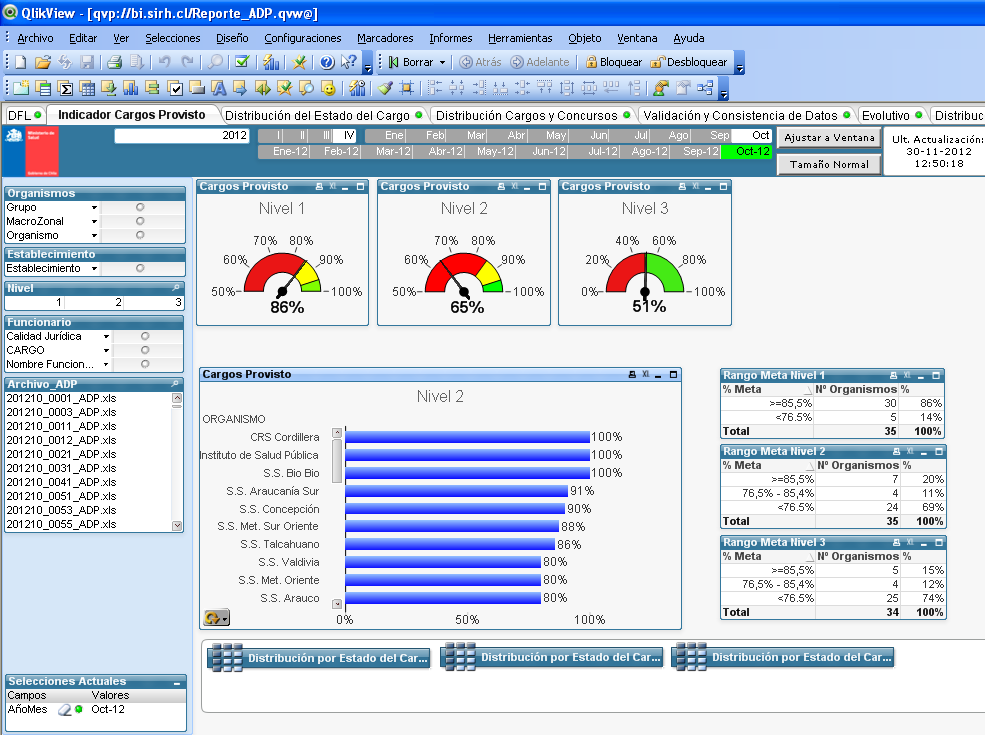 3
3
IMPLEMENTACION DE INDICADORES 2012ADP
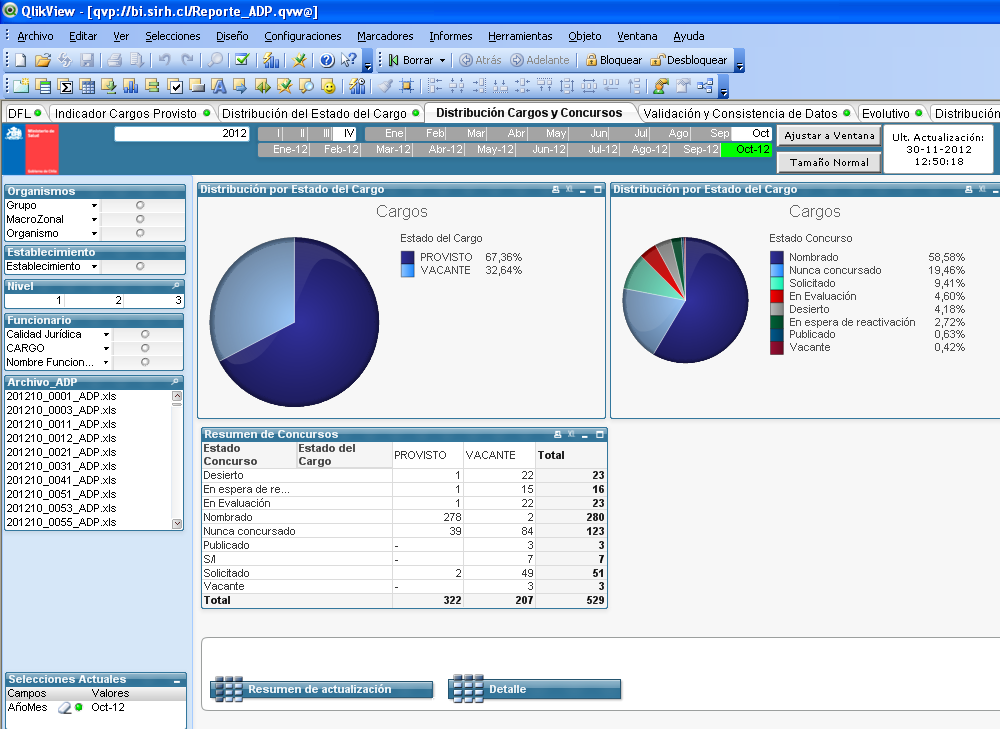 4
4
IMPLEMENTACION DE INDICADORES 2012ADP
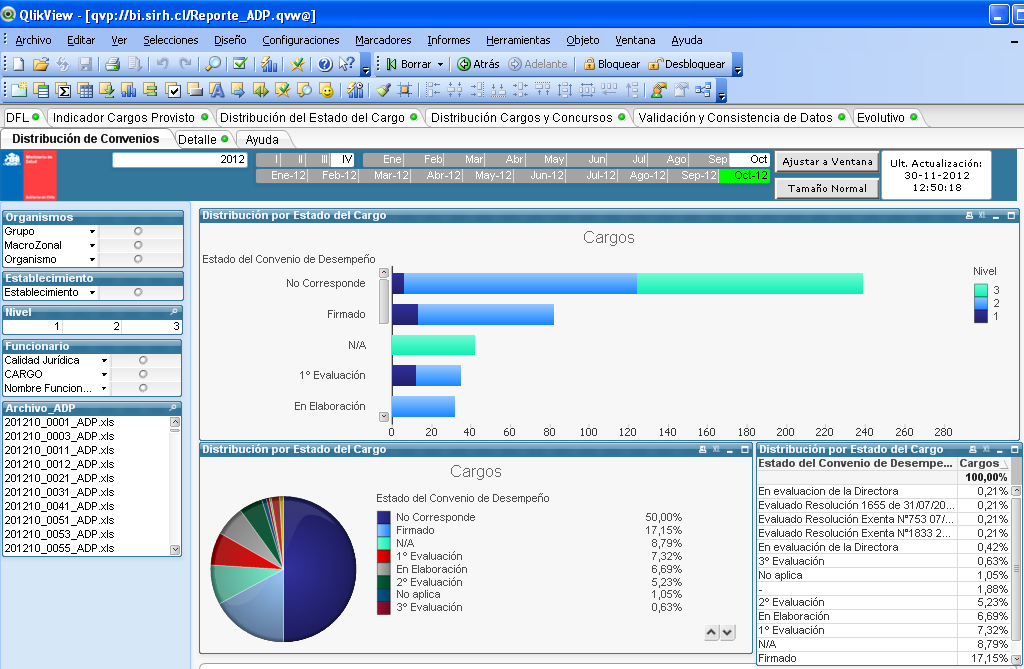 5
5
IMPLEMENTACION DE INDICADORES 2012DOTACION
Provisión de Cargos afecta de la planta afecta a la ley 18834. (1c CG)
Provisión de Cargos de la planta afecta a las Leyes Médicas. (2c CG)
N° de Cargos de Expansión Provistos por Programa. (2c CG)
6
6
IMPLEMENTACION DE INDICADORES 2012DOTACION
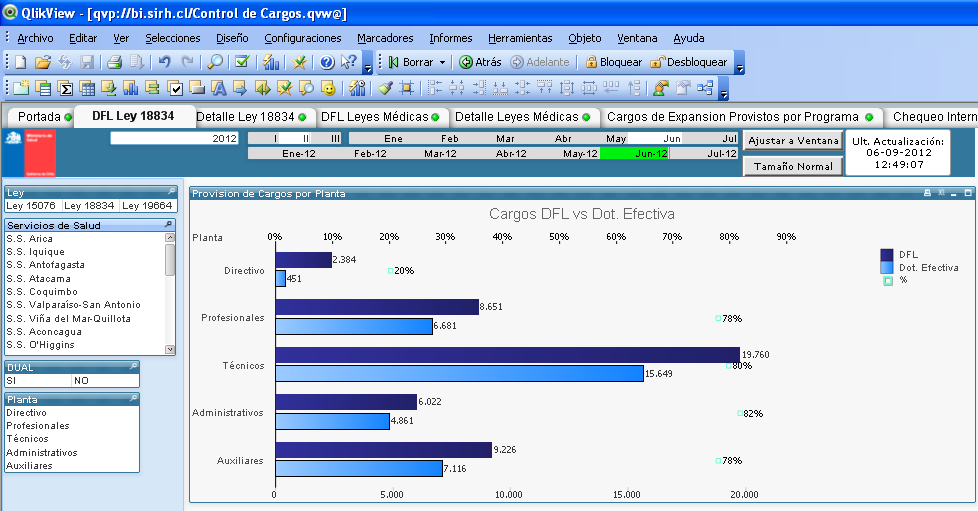 7
7
IMPLEMENTACION DE INDICADORES 2012DOTACION
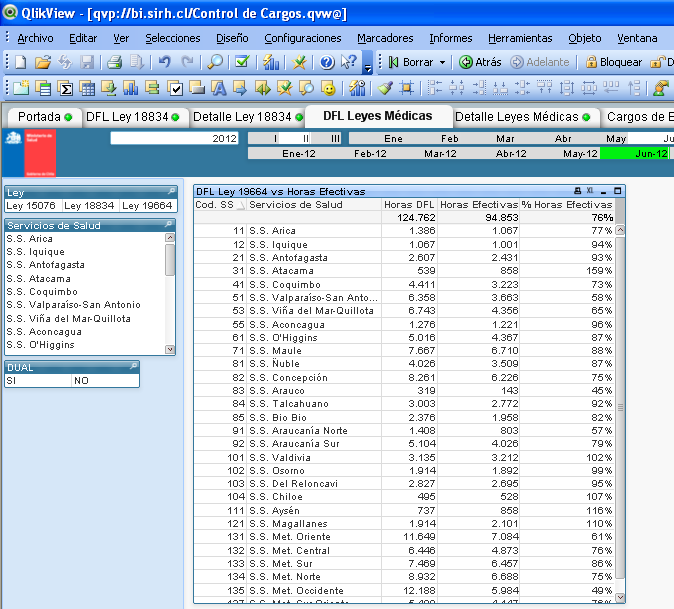 8
8
IMPLEMENTACION DE INDICADORES 2012DOTACION
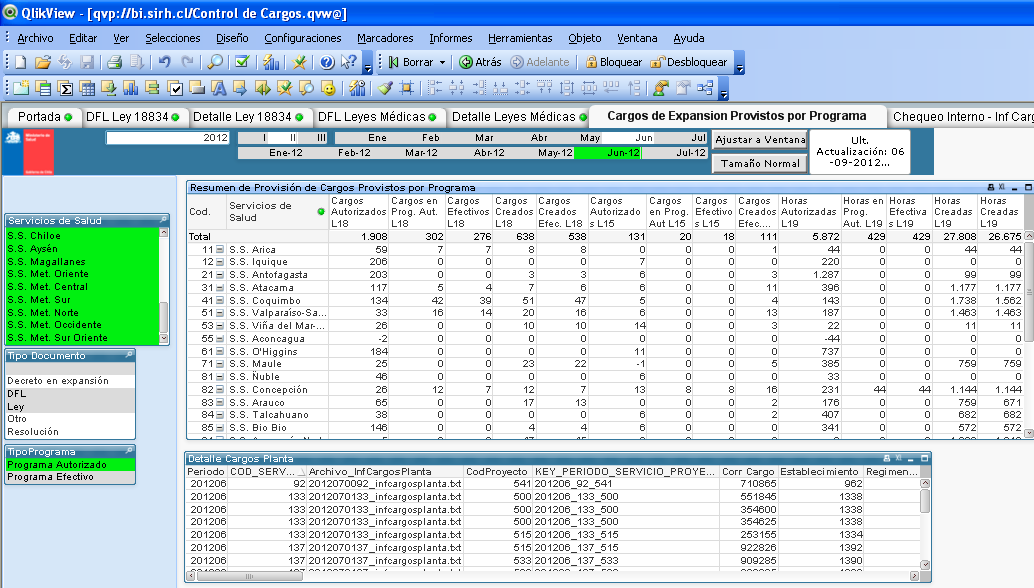 9
9
IMPLEMENTACION DE INDICADORES 2012GASTO
Cupos por Partida Presupuestaria. (2c)
10
10
IMPLEMENTACION DE INDICADORES 2012GASTO
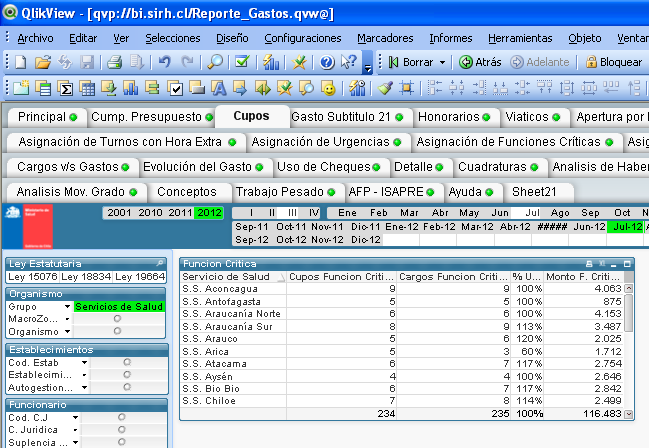 11
11
NUEVOS MODELOSMODELO DE RRHH CONSOLIDADO
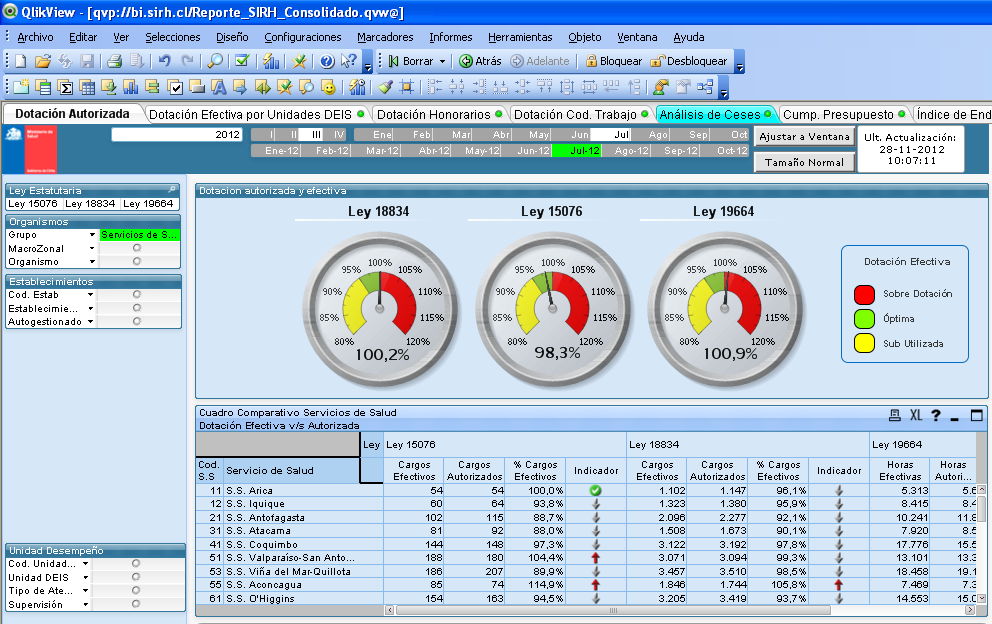 12
12
NUEVOS MODELOSMODELO DE RRHH CONSOLIDADO
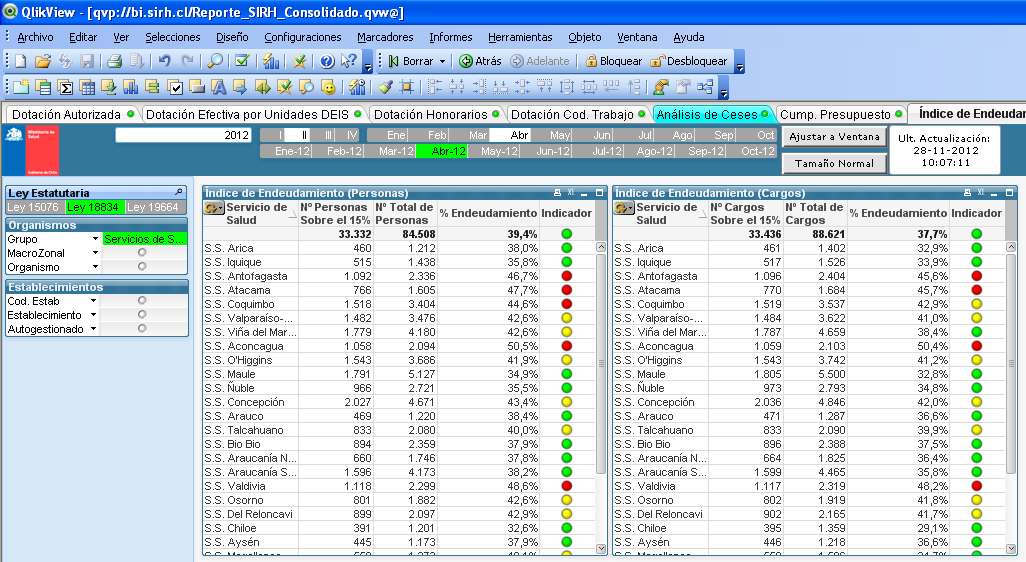 13
13
NUEVOS MODELOSMODELO DE RRHH CONSOLIDADO
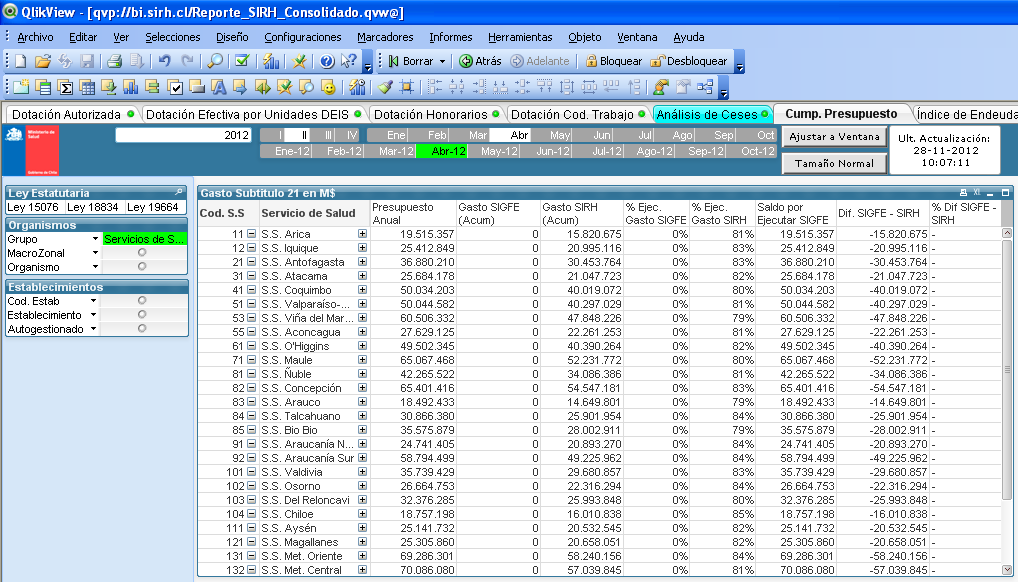 14
14
NUEVOS MODELOSMODELO DE RRHH CONSOLIDADO
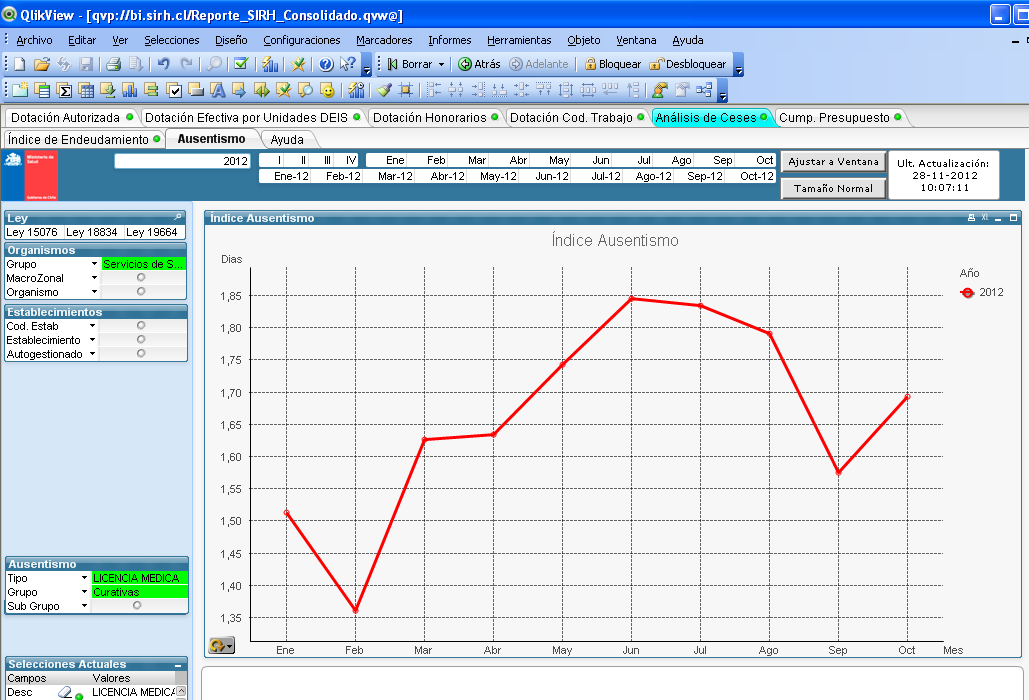 15
15
NUEVOS MODELOSMODELO SEGUIMIENTO EDF
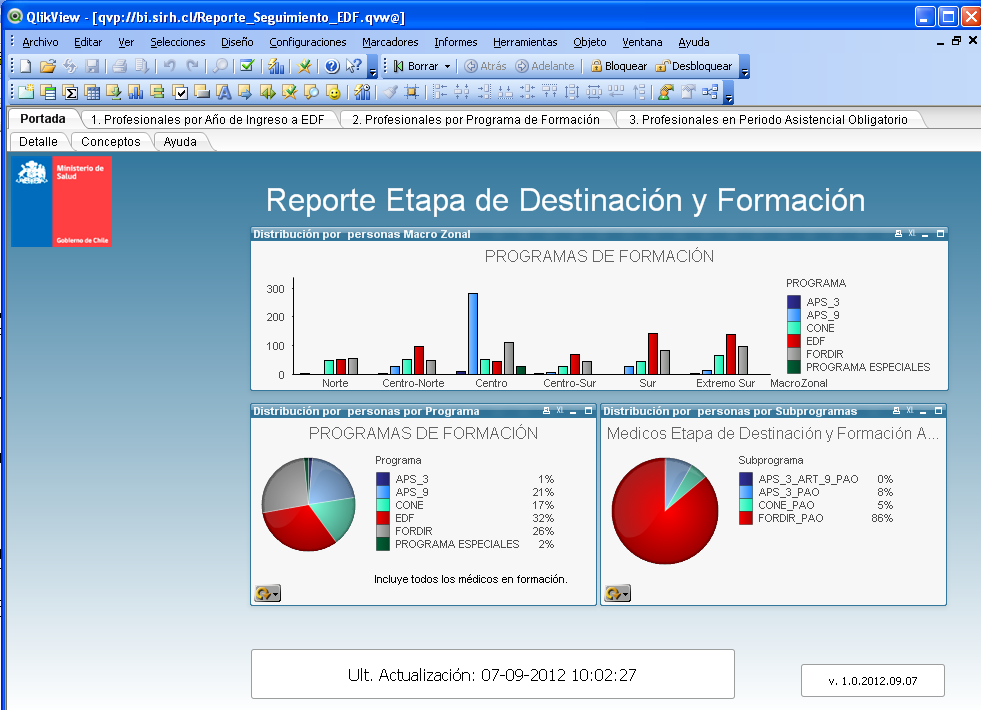 16
16
NUEVOS MODELOSMODELO SEGUIMIENTO EDF
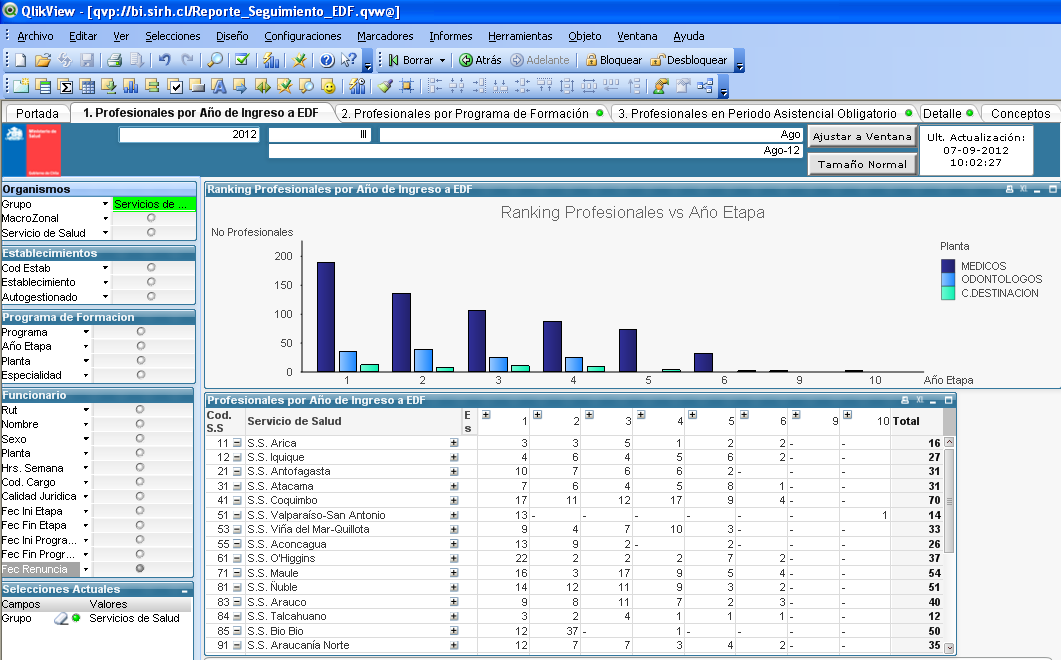 17
17
NUEVOS MODELOSMODELO SEGUIMIENTO EDF
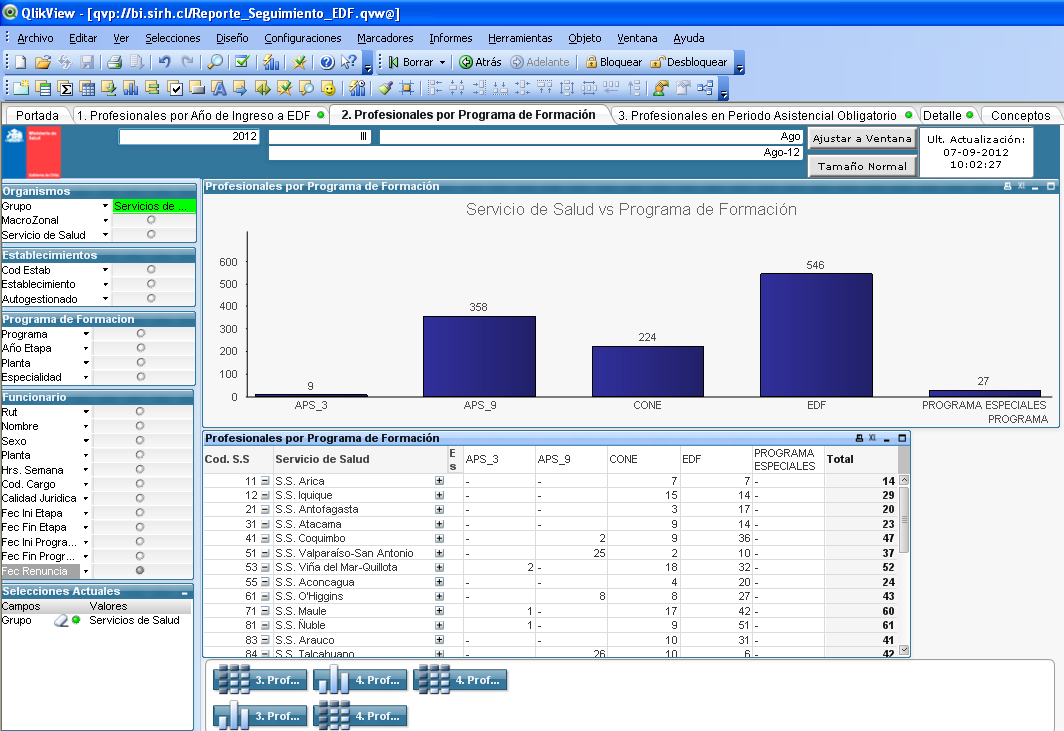 18
18
NUEVOS MODELOSMODELO SEGUIMIENTO EDF
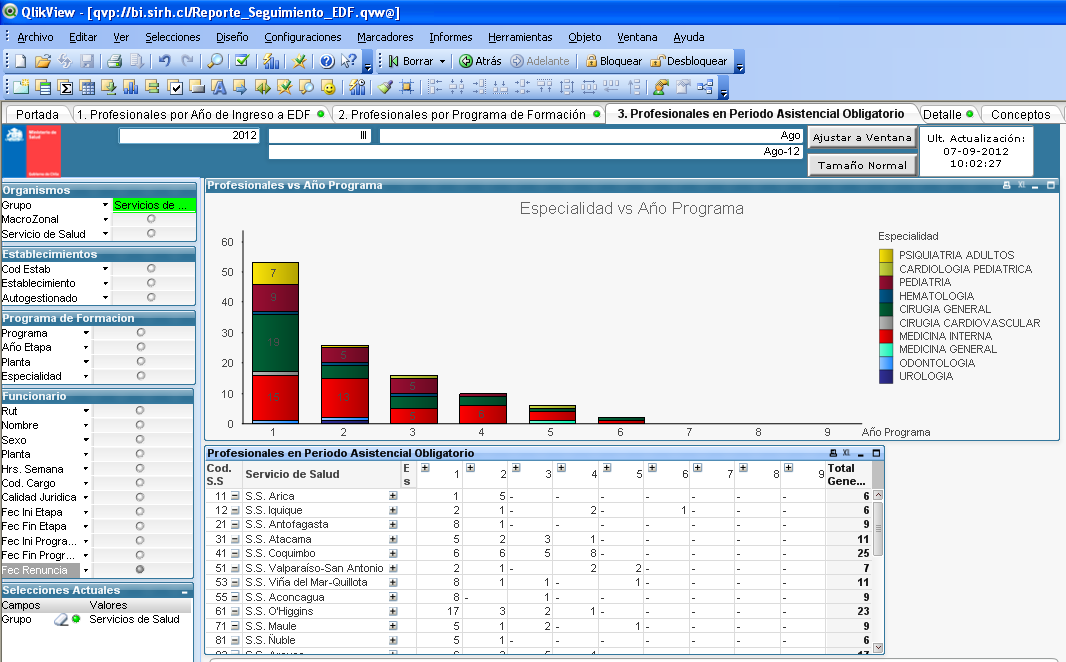 19
19
NUEVOS MODELOSMODELO SALUD OCUPACIONAL
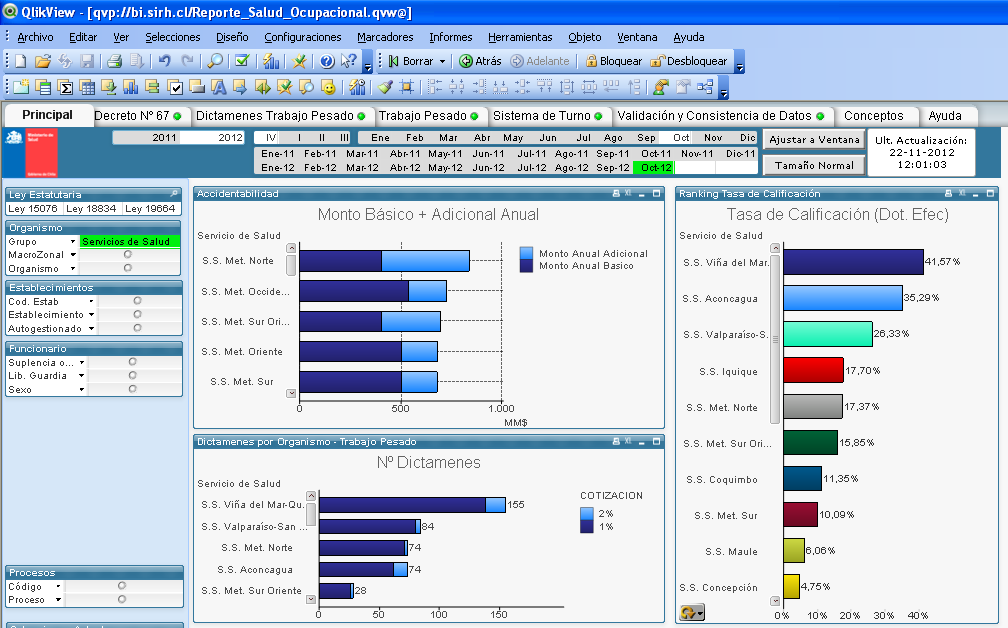 20
20
NUEVOS MODELOSMODELO SALUD OCUPACIONAL
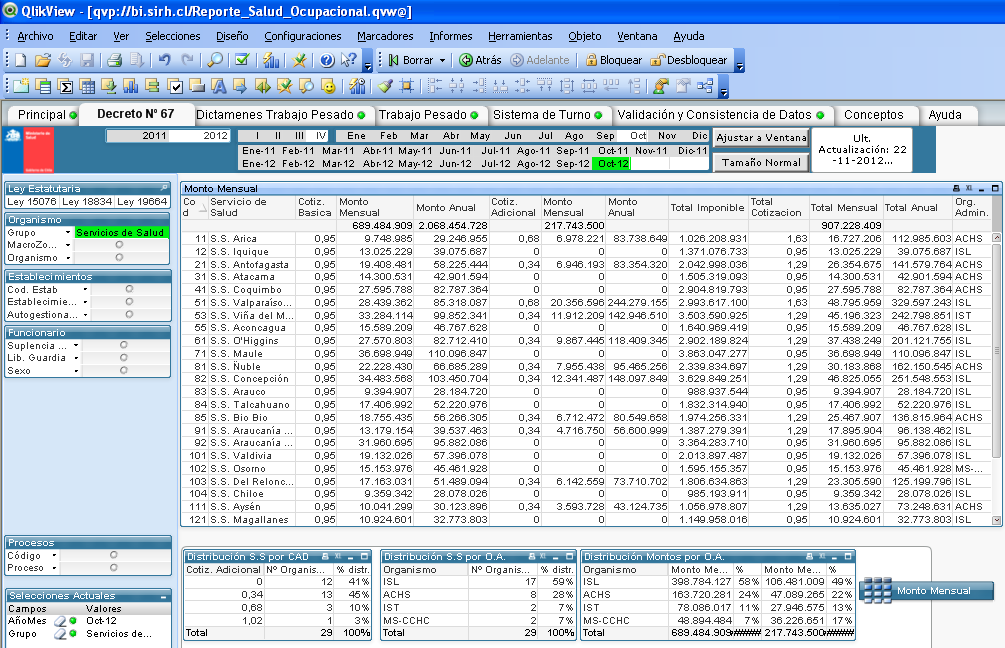 21
21
NUEVOS MODELOSMODELO SALUD OCUPACIONAL
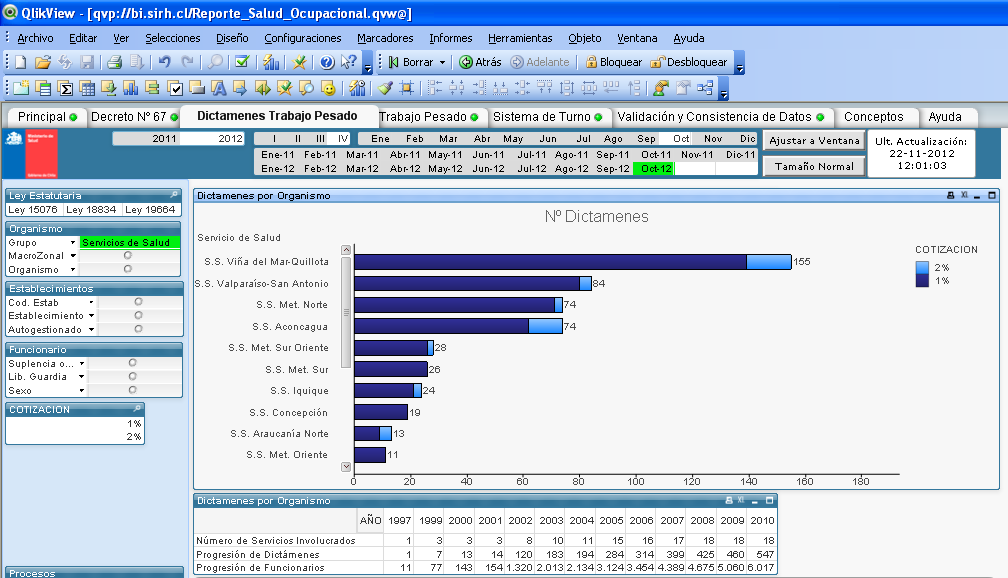 22
22
NUEVOS MODELOSMODELO SALUD OCUPACIONAL
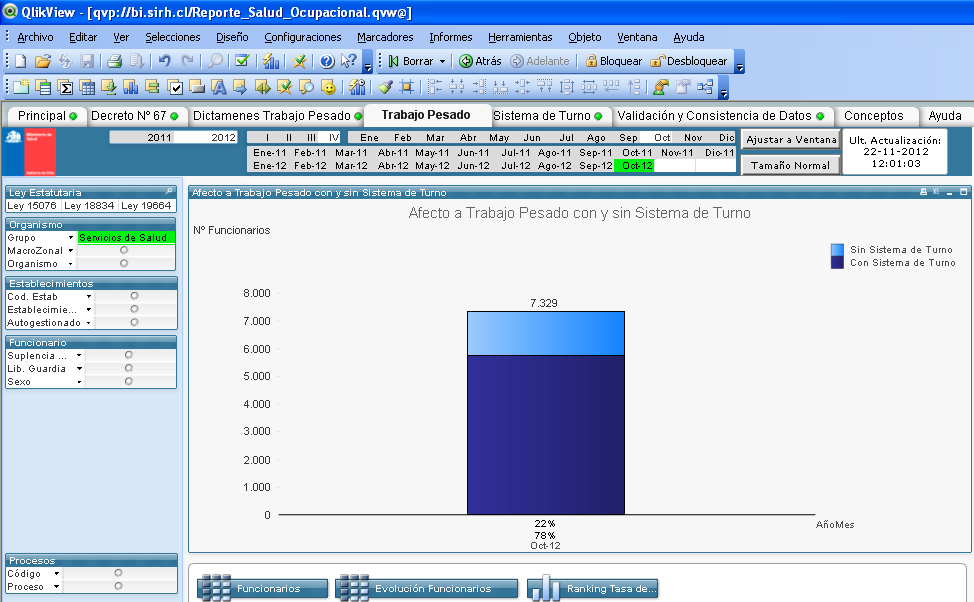 23
23
NUEVOS MODELOSMODELO DE INCIDENCIAS
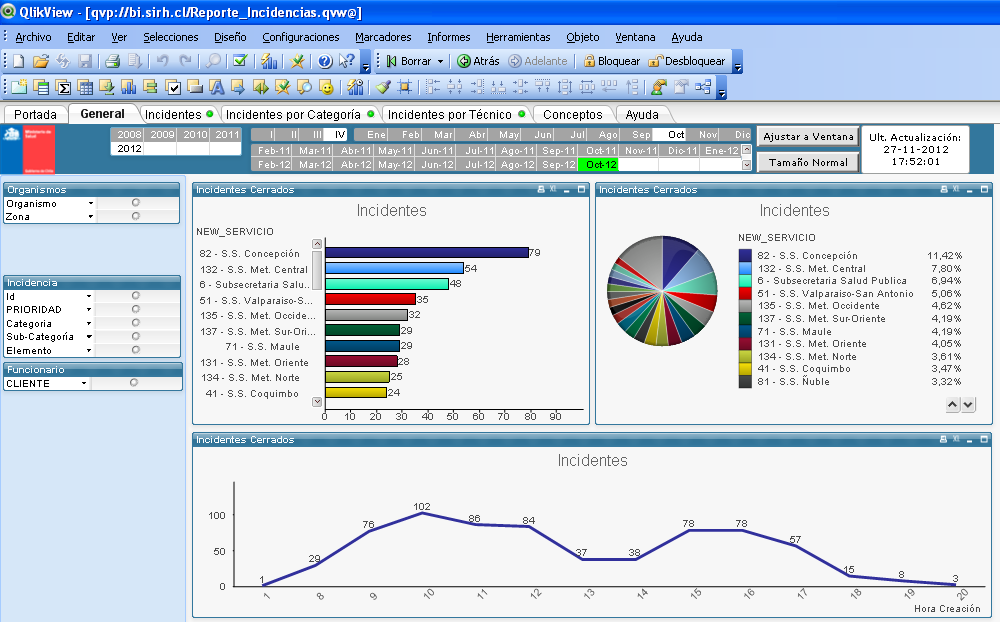 24
24
NUEVOS MODELOSMODELO DE INCIDENCIAS
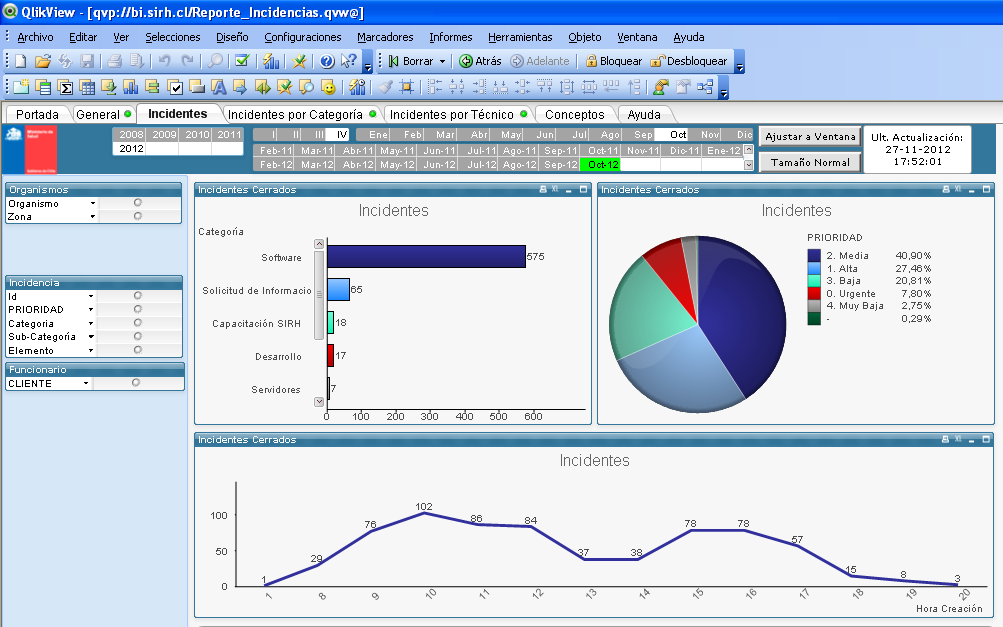 25
25
NUEVOS MODELOSMODELO DE INCIDENCIAS
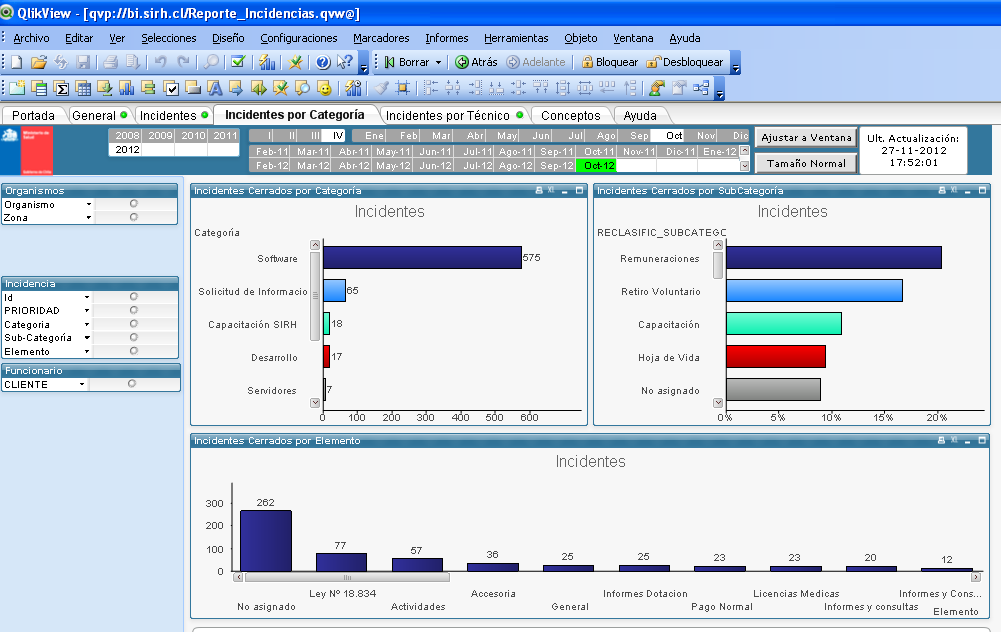 26
26
NUEVOS MODELOSMODELO DE INCIDENCIAS
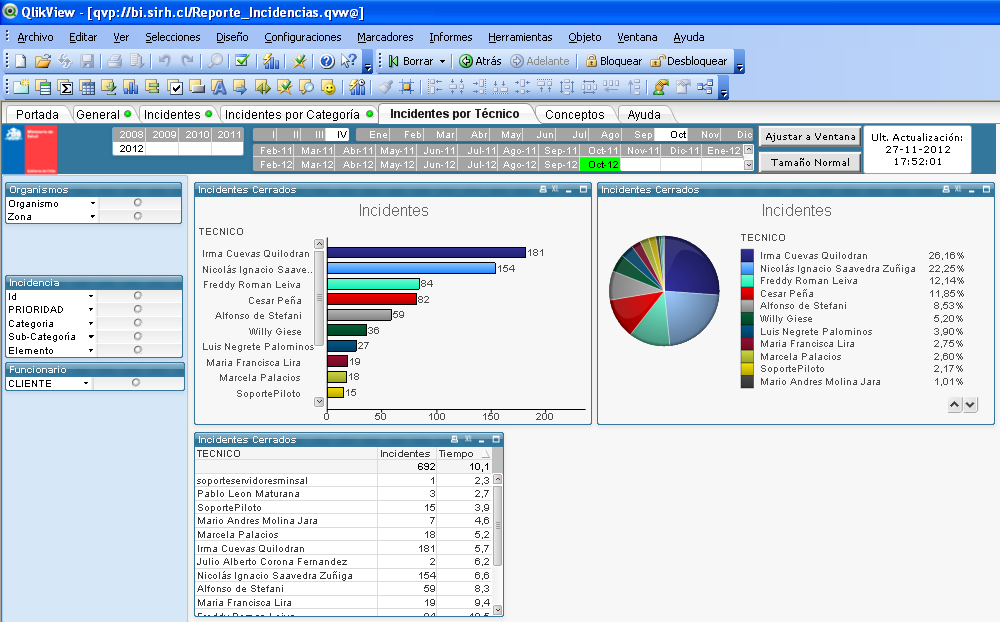 27
27
NUEVOS MODELOSNIVEL DE USO QLIKVIEWN° de veces que un usuario abre un modelo
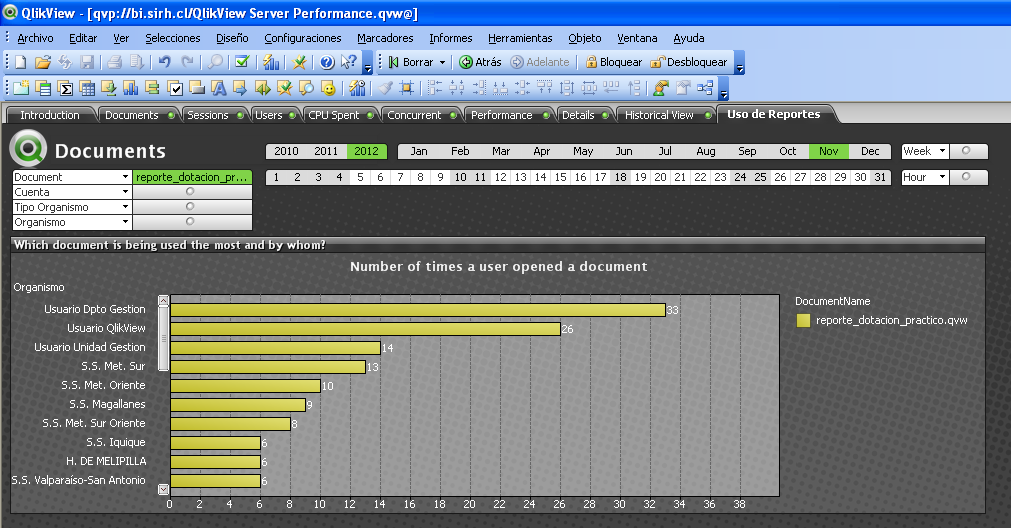 28
28
NUEVOS MODELOSNIVEL DE USO QLIKVIEWN° de veces que un usuario abre varios modelos
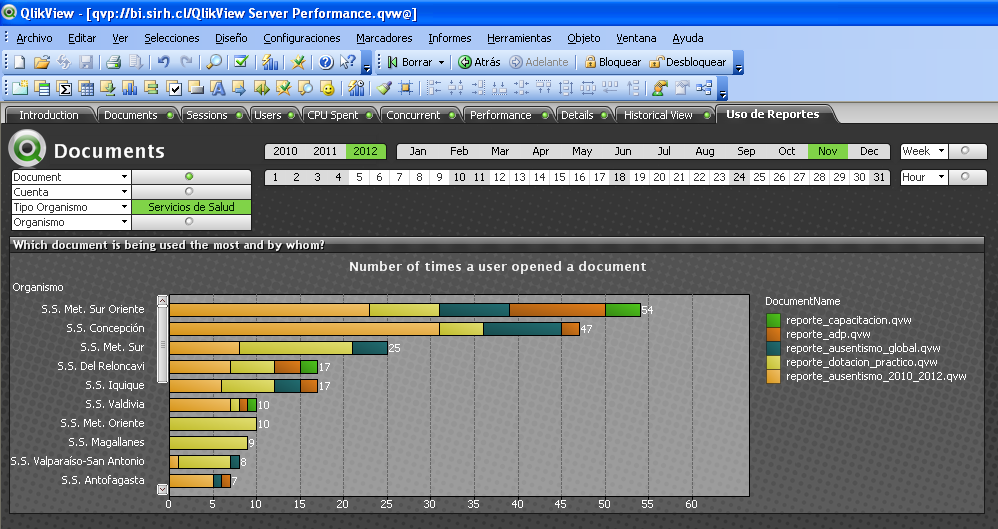 29
29
NUEVOS MODELOSNIVEL DE USO QLIKVIEWN° de veces que un usuario abre un modelo (EAG)
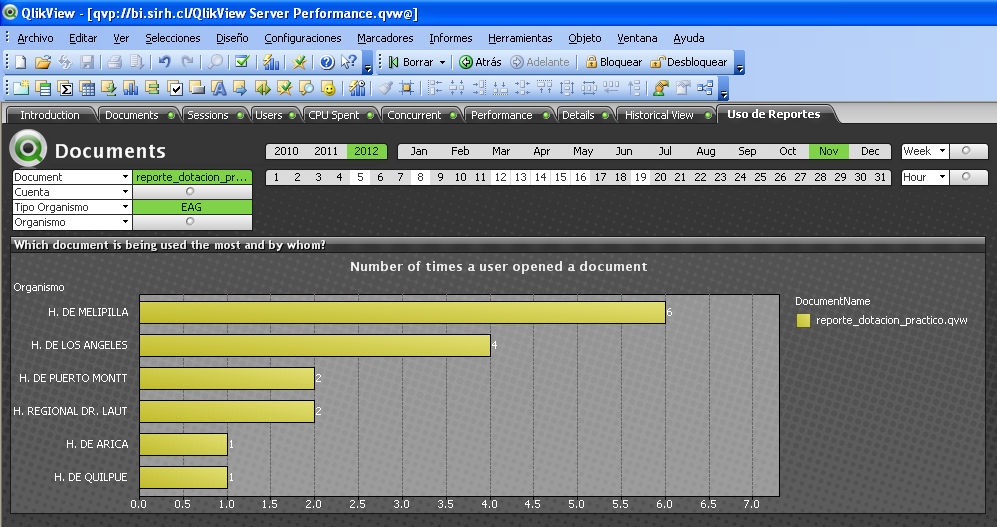 30
30
NUEVOS MODELOSNIVEL DE USO QLIKVIEWN° de veces que un usuario abre un modelo (EAG)
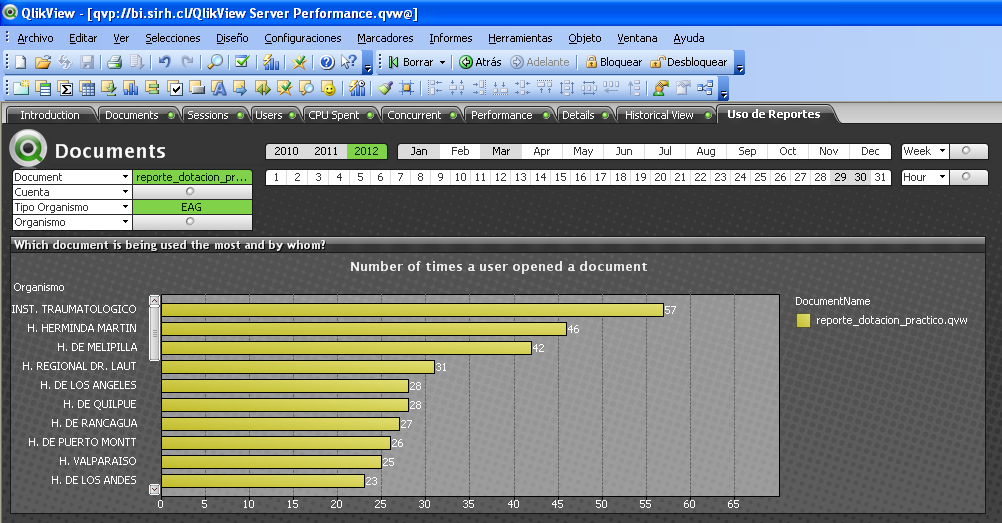 31
31
GRACIAS